LGBTQ Substance Abuse Issues
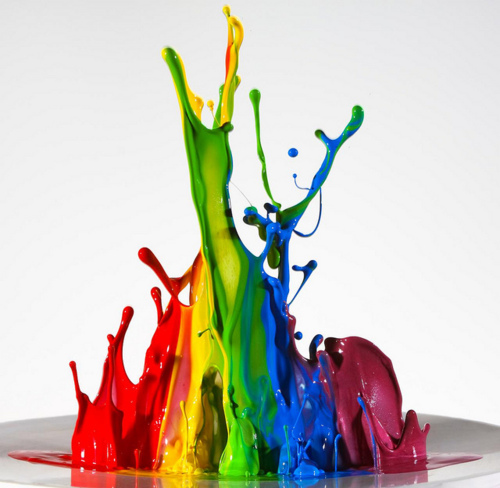 Adrien Lawyer
Transgender Resource Center of New Mexico
Executive Director 
Co-Founder
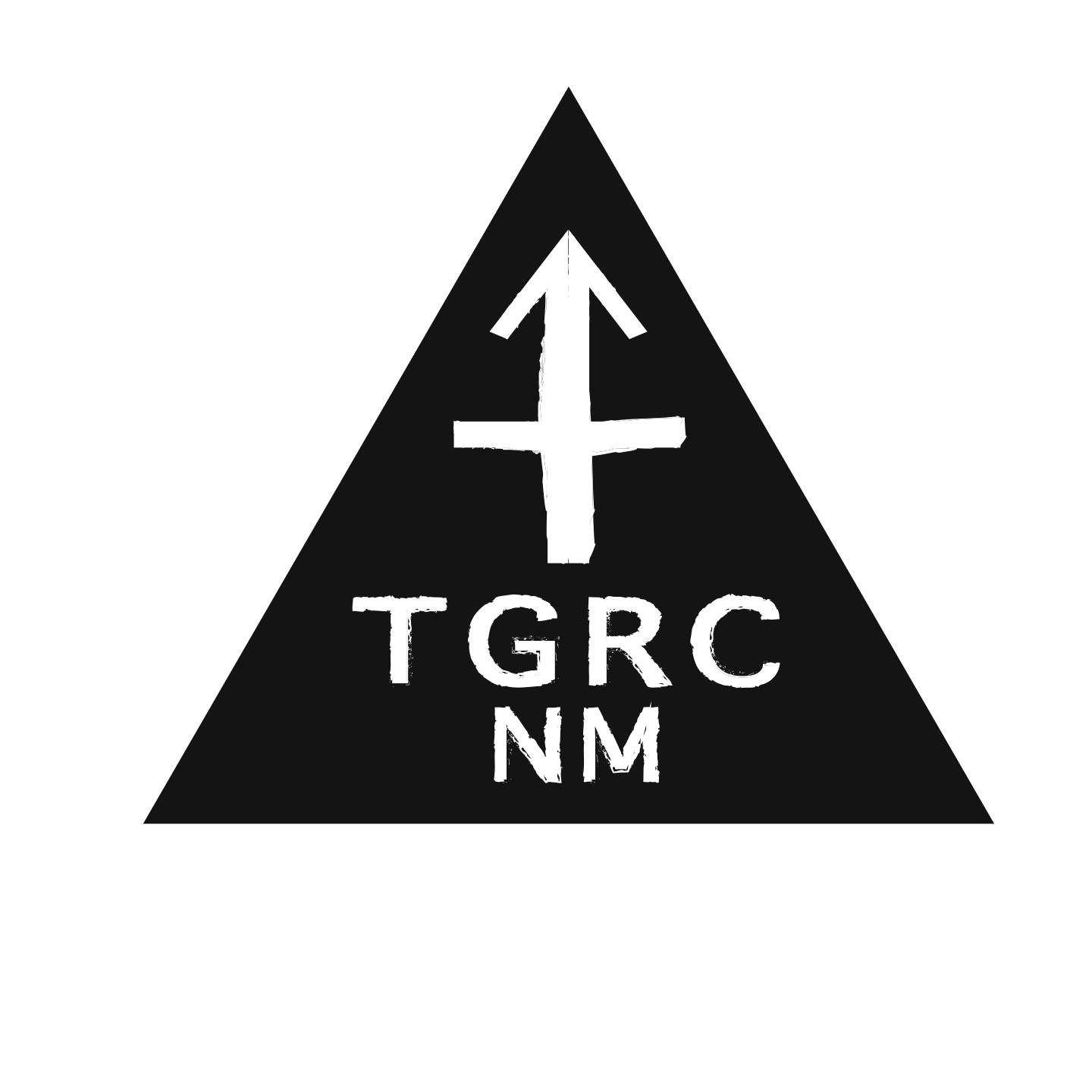 www.tgrcnm.org
505-440-3402
adrien@tgrcnm.org
LGBTQ(QIAA2-S)?
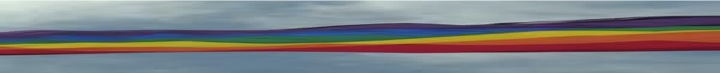 Lesbian
Gay
Bisexual 
Transgender 
Queer 
Questioning 
Intersex 
Ally 
Asexual
Two Spirit
Cisgender?
Opposite of transgender
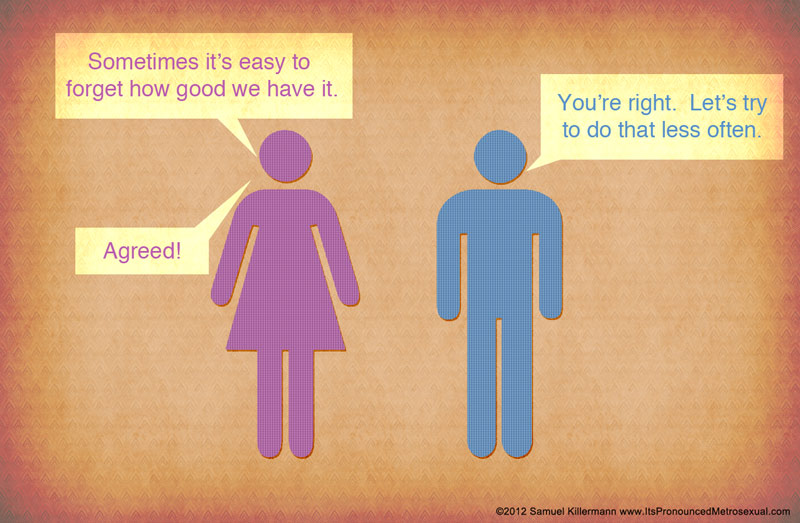 Let’s talk about T
Assigned Sex at Birth
Gender Identity
Gender Expression 
Sexual Orientation
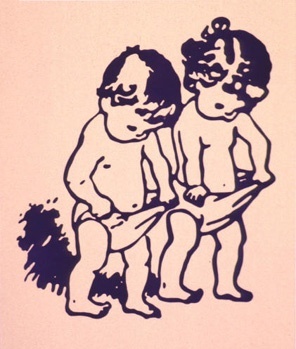 Where Do I Fit?
Each of us has one (or more):
Sex assigned at birth
Gender identity
Gender expression
Sexual orientation
Gender
Both
Gender Expression
Gender Identity
Sex assigned at birth
Sexual Orientation
Male
Female
Both
Partner’s Gender Identity
Partner’s SAB
Male
Female
Neither
Neither
Transgender Substance Abuse
The National Institutes of Health (NIH) estimate that 7.3% of the general public abuses or is dependent on alcohol, while 1.7% abuses or is dependent on non-prescription drugs.
Eight percent (8%) of respondents to Injustice At Every Turn reported currently using alcohol or drugs specifically to cope with the mistreatment that they received as a result of being transgender or gender non-conforming, while 18% said they had done so in the past but do not currently.
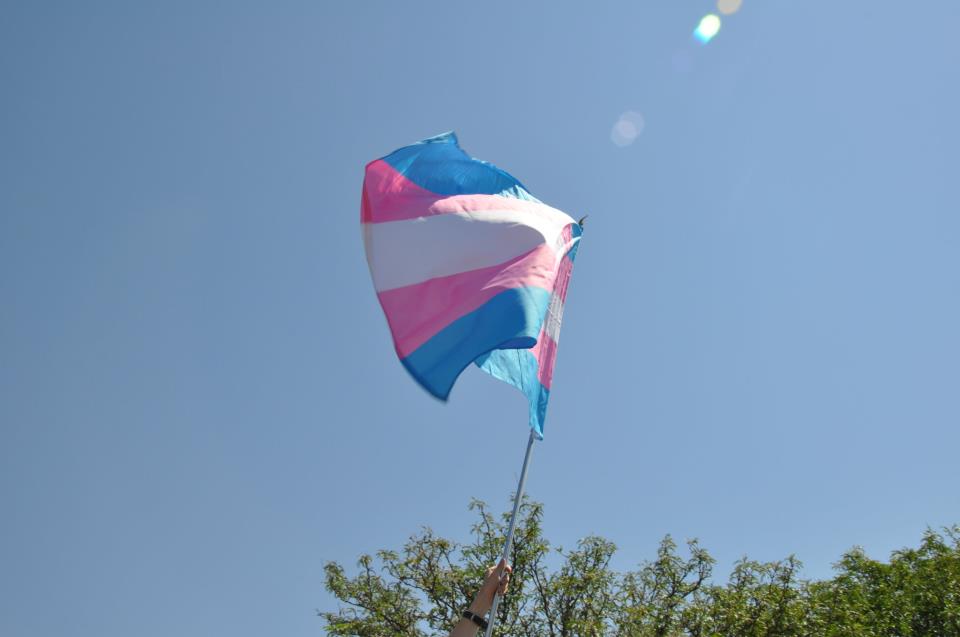 Additional Risks
Doing sex work, drug sales, and other work in the underground economy for income more than doubles the risk of alcohol or drug use because of mistreatment, with 19% of these respondents currently using alcohol and/or drugs while 36% reported that they had done so in the past. 
Physical attack due to bias = 15% 
Sexually assaulted due to bias = 16% 
Lost a job due to discrimination = 12% reported current use, while 28% have done so in the past.
LGBT Substance Abuse
Although data on the rates of substance abuse in gay and transgender populations are sparse, it is estimated that between 20 percent to 30 percent of gay and transgender people abuse substances, compared to about 9 percent of the general population.
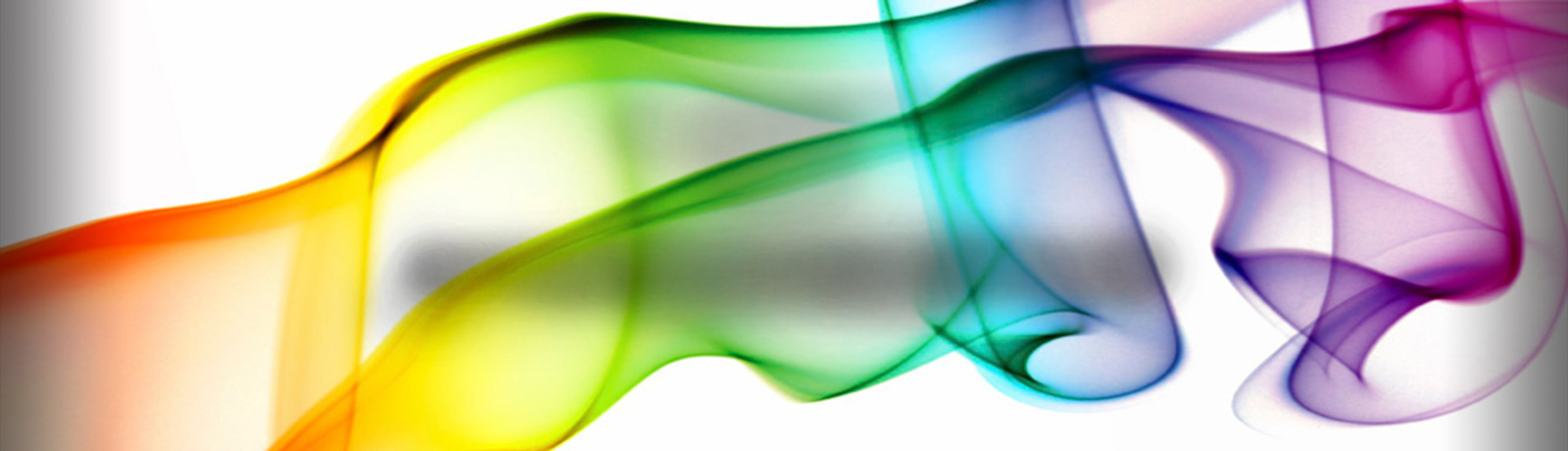 Tobacco
Gay and transgender people smoke tobacco up to 200 percent more than their heterosexual and cisgender peers.
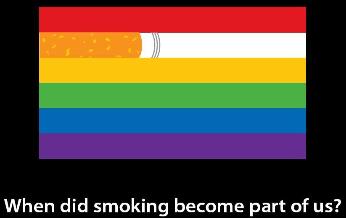 Alcohol
Twenty-five percent of gay and transgender people abuse alcohol, compared to 5 to 10 percent of the general population.
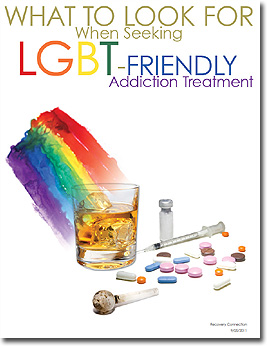 Other Drugs
• Men who have sex with men are 3.5 times more likely to use marijuana than men who do not have sex with men.
• These men also are 12.2 times more likely to use amphetamines than men who do not have sex with men.
• They are also 9.5 times more likely to use heroin than men who do not have sex with men.
Primary Co-factors
“Minority Stress” 
Stigma, discrimination and violence in many areas of life including: employment, education, relationship recognition, health care
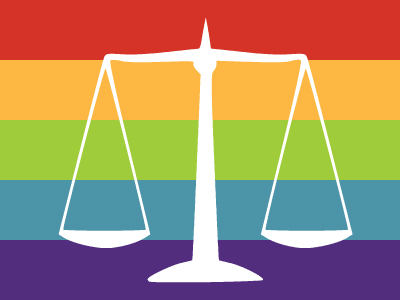 Primary Co-factors
Lack of cultural competency in the health care system 
Primary care, behavioral health and substance abuse providers often lack basic knowledge. 
LGBTQ people do not seek help.
When they do, results can range from irrelevant services to abusive experiences.
Primary Co-factors
Targeted Marketing 
Alcohol and tobacco companies target LGBTQ people for marketing efforts. 
In many places, bars are still the only community centers.
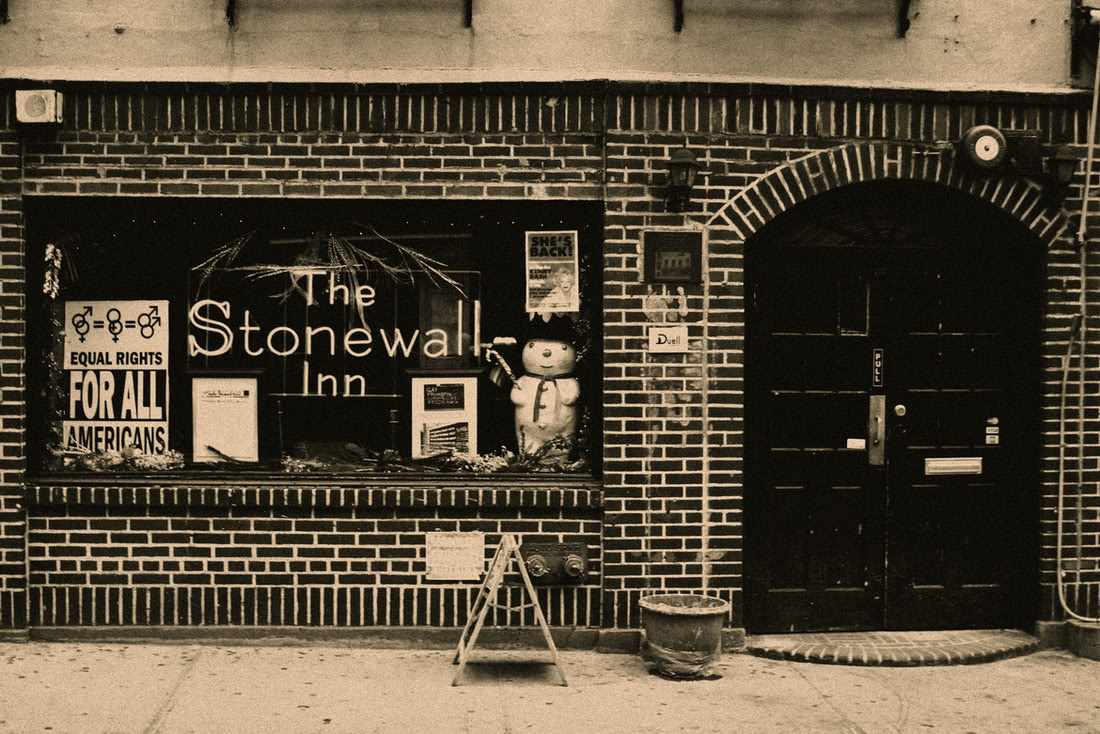 How Do You Help?
Best Practices Institute 
Additional, ongoing training for all staff 
Non-discrimination policy – including sexual orientation AND gender identity and gender expression 
Update intake and other processes
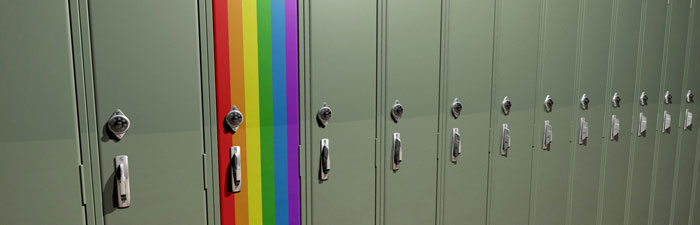 Turning the Corner in Understanding
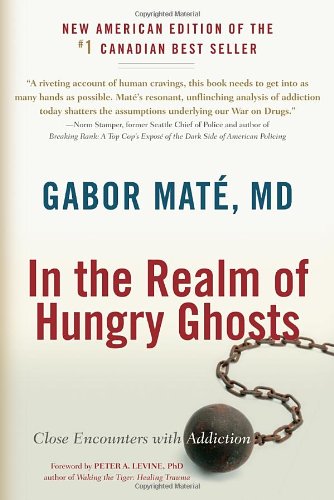 Gabor Maté 
In the Realm of Hungry Ghosts
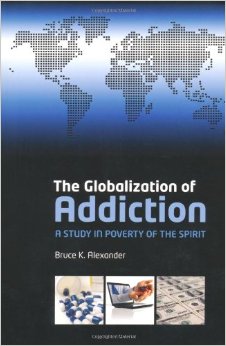 Bruce K. Alexander
The Globalization of Addiction
Local Resources
Transgender Resource Center of New Mexico 
UNM LGBTQ Resource Center 
New Mexico Department of Health Harm Reduction - http://nmhealth.org
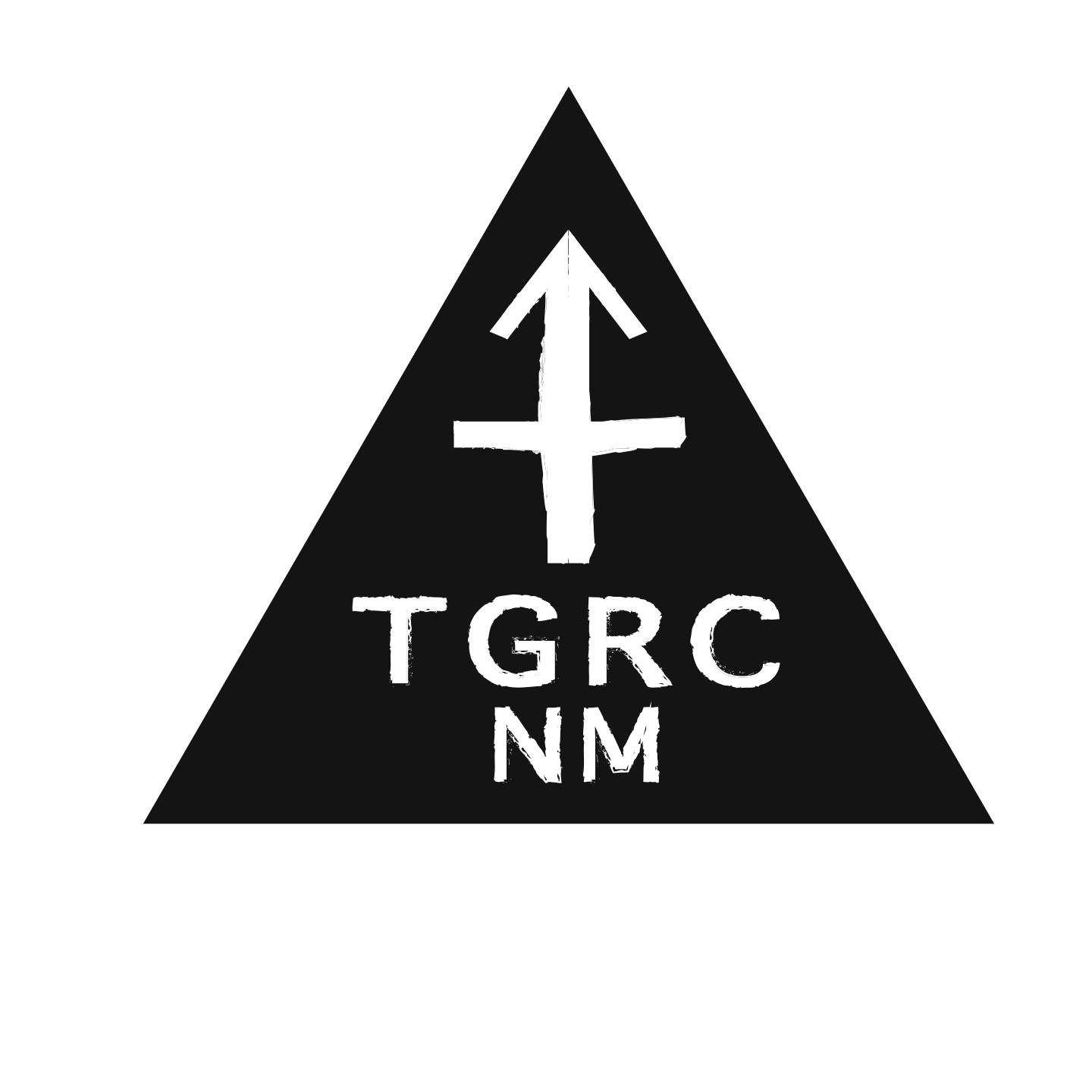 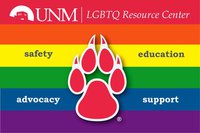 Source Materials
Center for American Progress - Why the Gay and Transgender Population Experiences Higher Rates of Substance Use - http://www.americanprogress.org/wp-content/uploads/issues/2012/03/pdf/lgbt_substance_abuse.pdf
Injustice At Every Turn – National Center for Transgender Equality & National Gay and Lesbian Task Force - http://www.thetaskforce.org/reports_and_research/ntds